ریکلامکردن لە رێگەی گۆڤارەکان
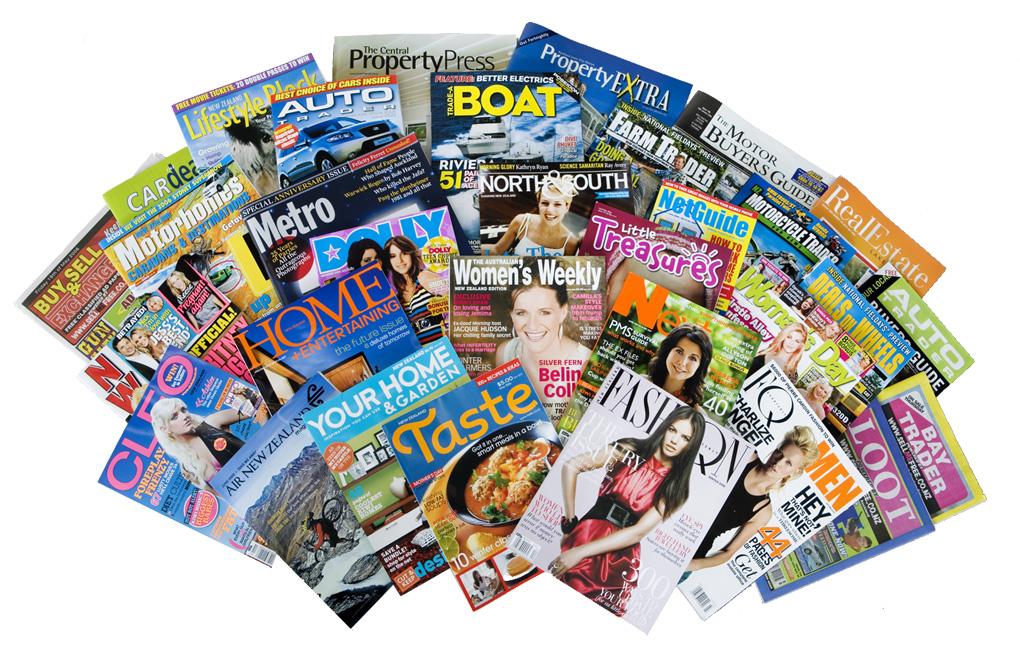 ریکلامکردن لە رێگەی گۆڤارەکان
گۆڤارەکان، پانتایەکی گەورە لەبواری میدیا و رۆژنامەگەری داگیر دەکەن، رووبەرێکی گەورەی وەرگرو خوێنەریان هەیە. گۆڤارەکان کەناڵێکن خاوەن تایبەتمەندی و سروشتی خۆیانن، بۆیە هەڵبژاردنى ریکلامەکان زۆر پێویستە لەگەڵ جۆری گۆڤارەکان و رێژەى خوێنەرانی گۆڤارەکە بگونجێندرێت.
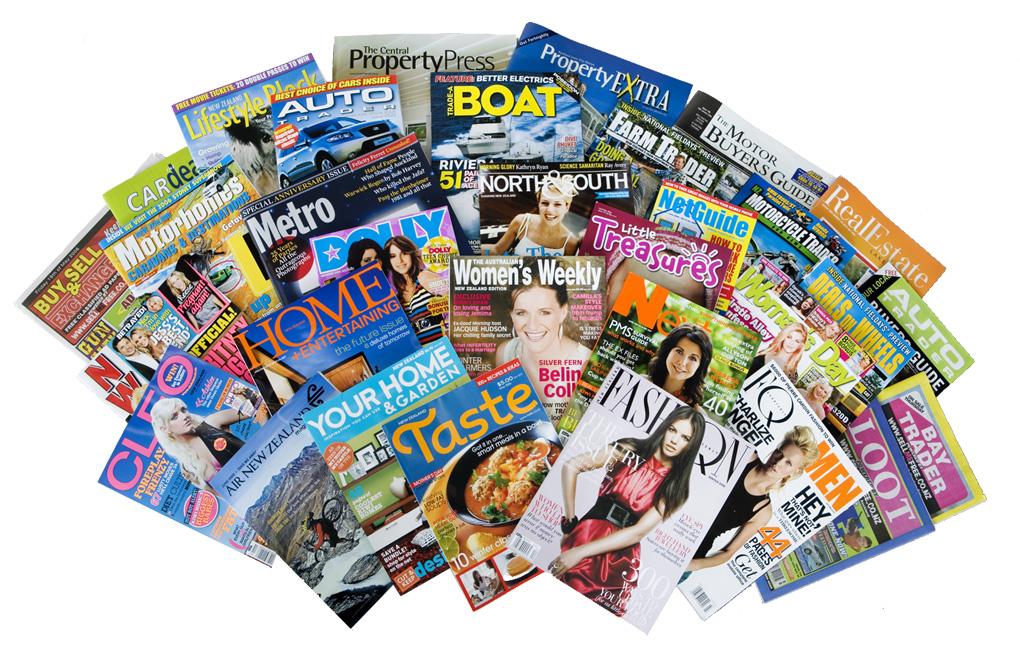 ریکلامکردن لە رێگەی گۆڤارەکان
گرنگى ریکلامکردن لە گۆڤاردا، ئەوەیە کە تێچونى ریکلام لە گۆڤار زیاترە وەک لە رۆژنامەدا، چونکە ماوەى مانەوەى زیاترەو هەروەها لەرووخساردا جوانترە و نرخى گۆڤار زیاترە بەبەراورد لەگەڵ رۆژنامەدا. هەروەها گۆڤار لەنێو چین و توێژە جیاوازەکاندا تواناى هاوبەشى کردنى هەیە، بۆیە ریکلامەکان دەتوانن لەو خەسلەتەی گۆڤارەکان سوود وەربگرن و ریکلامەکانیان ئاراستەی زۆرترین وەرگر بکەن.
ریکلامکردن لە رێگەی گۆڤارەکان
گۆڤار بۆ ماوەیەکى زۆر دەمێنێتەوەو خەڵک لەشوێنی کارو لەگەشت و سەیران و لەشوێنە جیاوازەکان و لە ماڵ و لەهەر شوێنێک بێت، دەتوانن بەئاسانی هەڵى بگرن و لەگەڵ خۆیان بیبەن. دەتواندریت گۆڤارەکان هاوبەشى لەگەڵ هاوڕێکانیان پێ بکەن، بۆیە ریکلام لەو تایبەتمەندیانەی گۆڤار سوودی زۆر دەبینێت. 
ریکلامکردن لە گۆڤار بەبەراورد لەگەڵ فۆرمەکانى تر زۆر زیاتر جێگاى باوەربوونە، بەڵام کەمتر راوی وەرگر دەکات، گەر بێت و لەگەڵ کەنالێکی وەک تەلەفزیۆن بەراوردی بکەین، چونکە خوێنەر بەشێنەیى لاپەڕەکانى گۆڤار هەڵدەداتەوە و سەیرى ناوەرۆک و وێنەو ریکلامەکان دەکات، بۆیە کاریگەرییەکان بەهێواشی و لەسەرخۆییە.
ریکلامکردن لە رێگەی گۆڤارەکان
وەک چۆن لە گۆڤاردا چاوەڕوانکردنى خوێنەر بۆ جۆرى گۆڤارەکان هەیە، کاتێک دەبینین گۆڤارەکە ناوێکی هەیە، گۆڤارێکی وەرزشییە یان تەندروستییە یان کۆمەڵایەتییە یان هەر ناوێک و تایبەت بەهەر بوارو سێکتەرێک بێت، کە خوێنەر تەنها بەبینین و سەیرکردنی ناوەکەی، پێشبینی ناوەرۆکی گۆڤارەکان دەکات، بۆیە گەر ریکلامەکان لەسەر ئەو بنەمایە بابەتەکان هەلبژێرن، ئەوا بەئاسانی دەتوانن ئامانج بپێکن و بگەنە مەبەست و کڕیارو بەکارهێنەرانیان بدۆزنەوە.
بێگومان چاوەڕوان دەکرێت هەر جۆرو تایپێکی گۆڤار، بەشێوەیەکی گشتی لەلایەن چ چین و توێژو چ ئاستێک دەخوێندرێتەوە، بەتایبەتی گۆڤارە تایبەتمەندییەکان، بەڵام ئەو گۆڤارانەی کە ناو و ناوەرۆکێکی گشتییان هەیە، بێگومان ئاراستەی هەموو ئاست و چین و توێژەکان دەکرێن، بۆیە ریکلامەکان لەسەر ئەو بنەمایانە پێویستە بونیاد بندرێن و بڵاوبکرێنەوە.
 بۆ نمونە لە گۆڤارێکی ژنان، دەکرێت ریکلام بۆ کەل و پەلەکانی ژنانی تێدا بکرێت. لە گۆڤارێکی وەرزشی، دەکرێت ریکلامی کەل و پەلی وەرزسی تێدا بڵاوبکرێتەوە...هتد.
ریکلامکردن لە رێگەی گۆڤارەکان
وەک چۆن لە گۆڤاردا چاوەڕوانکردنى خوێنەر بۆ جۆرى گۆڤارەکان هەیە، کاتێک دەبینین گۆڤارەکە ناوێکی هەیە، گۆڤارێکی وەرزشییە یان تەندروستییە یان کۆمەڵایەتییە یان هەر ناوێک و تایبەت بەهەر بوارو سێکتەرێک بێت، کە خوێنەر تەنها بەبینین و سەیرکردنی ناوەکەی، پێشبینی ناوەرۆکی گۆڤارەکان دەکات، بۆیە گەر ریکلامەکان لەسەر ئەو بنەمایە بابەتەکان هەلبژێرن، ئەوا بەئاسانی دەتوانن ئامانج بپێکن و بگەنە مەبەست و کڕیارو بەکارهێنەرانیان بدۆزنەوە.
بێگومان چاوەڕوان دەکرێت هەر جۆرو تایپێکی گۆڤار، بەشێوەیەکی گشتی لەلایەن چ چین و توێژو چ ئاستێک دەخوێندرێتەوە، بەتایبەتی گۆڤارە تایبەتمەندییەکان، بەڵام ئەو گۆڤارانەی کە ناو و ناوەرۆکێکی گشتییان هەیە، بێگومان ئاراستەی هەموو ئاست و چین و توێژەکان دەکرێن، بۆیە ریکلامەکان لەسەر ئەو بنەمایانە پێویستە بونیاد بندرێن و بڵاوبکرێنەوە.
 بۆ نمونە لە گۆڤارێکی ژنان، دەکرێت ریکلام بۆ کەل و پەلەکانی ژنانی تێدا بکرێت. لە گۆڤارێکی وەرزشی، دەکرێت ریکلامی کەل و پەلی وەرزسی تێدا بڵاوبکرێتەوە...هتد.
تایبەتمەندییەکانى گۆڤار
١- گۆڤار لەرووخساردا جوانترە و نرخى گۆڤار زیاترە بەبەراورد لەگەڵ رۆژنامەدا، بۆیە تێچونى ریکلام لە گۆڤار زیاترە وەک لە رۆژنامەدا.
٢-گۆڤار لەنێو چین و توێژە جیاوازەکاندا تواناى هاوبەشى کردنى هەیە. بۆ ماوەیەکى زۆر دەمێنێتەوە. 
خەڵک لە ماڵ و شوێنەکانى کارکردنیان هەڵى دەگرن. لەماڵەوە دەیبەنە شوێنى کاریان یاخود بە پێچەوانەوە. بە تایبەتى ئەگەر گۆڤارێکى تایبەتمەند بە پیشەیەکى دیاریکراو یان بۆ جەماوەرێکى دیاریکراو بێت، ئەوا پرۆسەى هەڵگرتن زیاترو گواستنەوە پێکردنى باشتر دەبێت.
تایبەتمەندییەکانى گۆڤار
٣- چاوەڕوانکردنى خوێنەر بۆ جۆرى گۆڤارەکان.
هەر گۆڤارێک هەڵگرى ناونیشانێکە، لەو رێگەیەوە خوێنەر واى دادەنێت کەوا بابەتەکانى ناوەوەى ئەو گۆڤارە باس لەچى دەکات. بۆیە پێویستە بابەتەکان پەیوەندییان  بەو ناوەرۆکانەوە هەبێت کە خوێنەر چاوەڕێ دەکات.
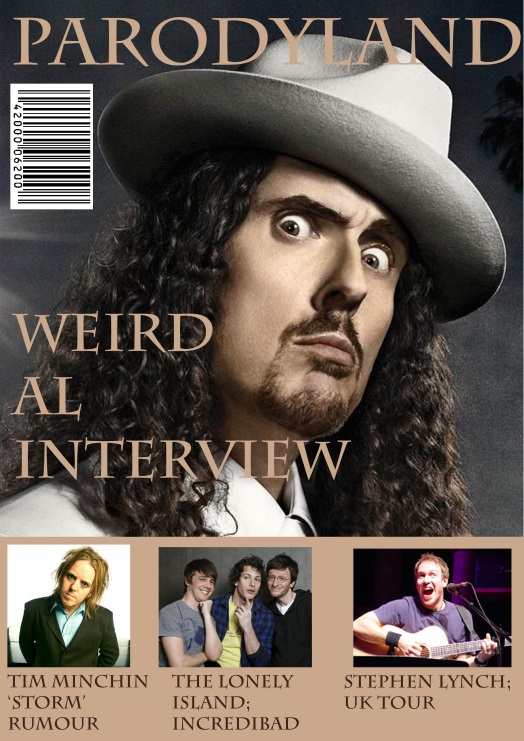 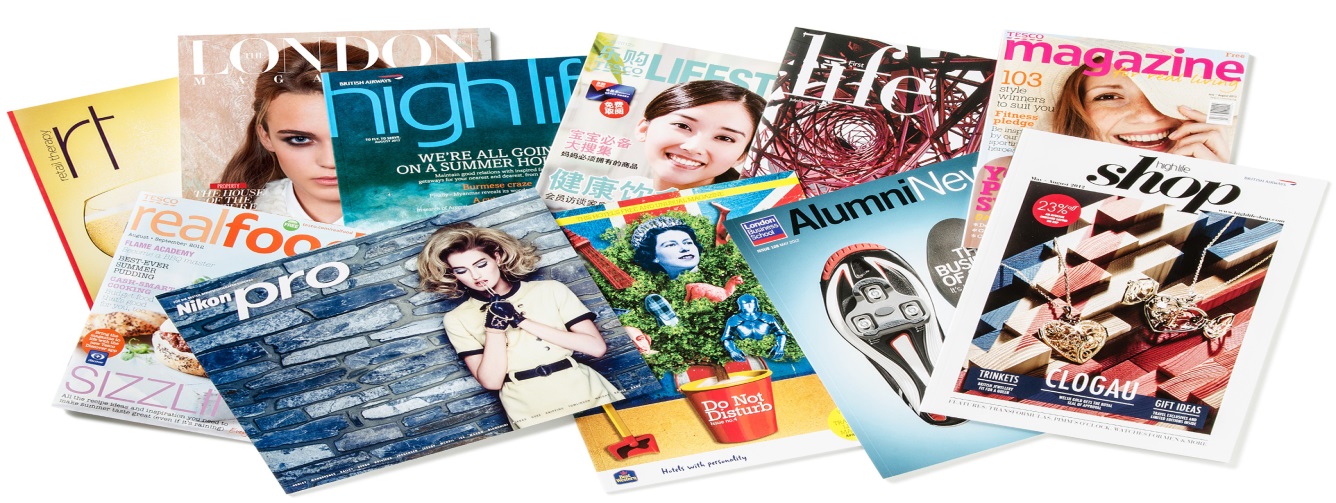 تایبەتمەندییەکانى گۆڤار
٤- لە گۆڤاردا دۆزینەوەى جۆرى خەڵک گرنگە.
ئاخۆ چ چین و توێژێک پێشوازى لەو گۆڤارە دەکەن، بۆیە ناوەرۆکی گۆڤار تەرکیز دەکاتەوە سەر خوێنەرى دیاریکراو (تایبەتمەند).
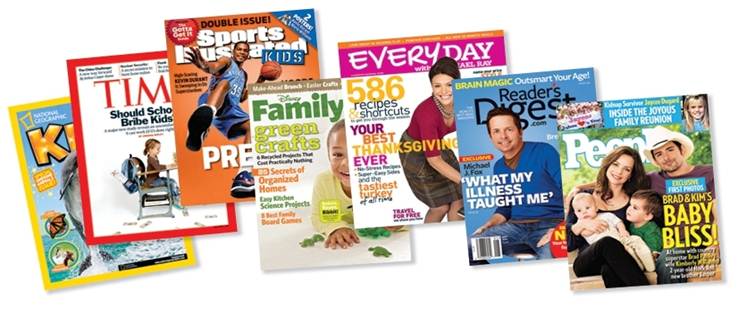 رێ و شوێنەکانی بڵاوکردنەوەی ریکلام لەگۆڤارەکاندا
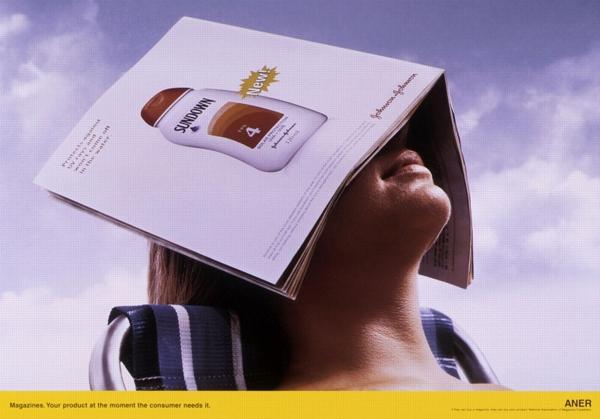 یەکەم:- 
ئایا ئەو خەڵکانە کێن کە تۆ دەتەوێت ریکلامەکەى ئاراستە بکەیت یان بابەتەکەی پێشکەشى بکەیت؟ تاوەکو گۆڤارێک بۆ ریکلام یان بڵاوکردنەوەی بابەتێک بە دروستى هەڵبژێریت. بۆ نمونە گۆڤارێک باسى چیاو و بەرزایى دەکات، ئەوا دەتواندرێت ریکلامى ئامێرى خزین لەسەر بەفر تیایدا بڵاوبکرێتەوە...یان بابەت لەسەر ئامێری خزین لەسەر بەفر.
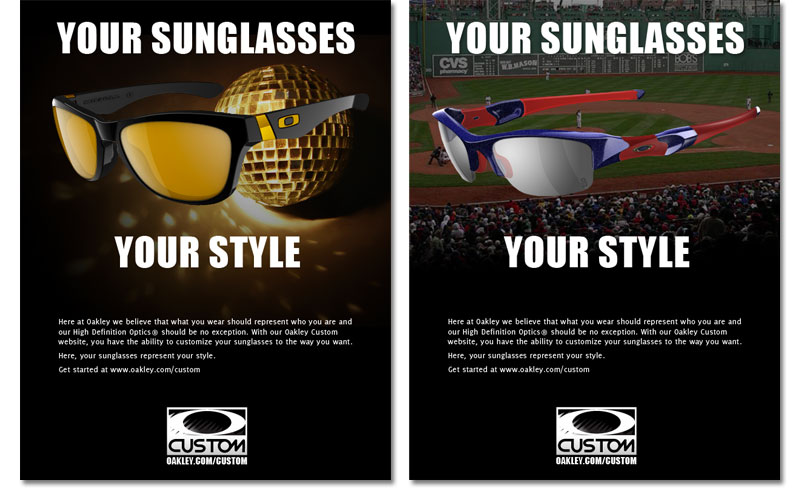 رێ و شوێنەکانی بڵاوکردنەوەی ریکلام لەگۆڤارەکاندا
دووەم:-  لێکدانەوەى دیمۆگرافى بۆ گۆڤارەکە،یەکێکە لە تایبەتمەندی و ناسینەوەی گۆڤارەکان، بۆ ئەوەى بزانى چ تەمەنێک یان چ رەگەزێک ئەو گۆڤارە دەخوێننەوە.
رێ و شوێنەکانی بڵاوکردنەوەی ریکلام لەگۆڤارەکاندا
سێیەم:-  ئایا چەند خوێنەر ئەو گۆڤارەیان بەدەست دەگات؟ لێرەدا پێویستە تیراژى گۆڤارەکە بزانین، لێرەوە تێچوونی ریکلامەکەو ژمارەی وەرگرانی گۆڤارو ریکلامەکە دەزاندرێت و کاردانەوەی فیدباکی ریکلامەکان دەردەکەوێت. 
زانینی چەندێتی ژمارەی خوێنەران، چەند خوێنەر ئەو گۆڤارەیان بەدەست دەگات؟ لێرەدا پێویستە تیراژى گۆڤارەکە بزانیت.
رێ و شوێنەکانی بڵاوکردنەوەی ریکلام لەگۆڤارەکاندا
چوارەم:- پێویستە ماوەى دەرچوونى گۆڤارەکە بزانین. بەمەبەستى زانینى ماوەى پاراستن و هەڵگرتنى گۆڤار، ئەگەر گۆڤارێک هەفتانە بوو، ئەوا کەمتر لە رەفە یان لە شوێنى کارو ماڵەوەو ژوورى چاوەڕوانى دام و دەزگاکان دەمێنێتەوە، بەبەراورد لەگەڵ گۆڤارێکى مانگانە. 
- گۆڤارى هەفتانە تا چەند رۆژێکى کەم دەخوێندرێتەوە و پاشان پەرتەوازە دەبێت و نامێنێت، چونکە سروشتى گۆڤارى هەفتانە ئەوەیە کەوا بابەتەکانى هێزو تواناى مانەوەیان کورتە.
رێ و شوێنەکانی بڵاوکردنەوەی ریکلام لەگۆڤارەکاندا
پێنجەم:- پێویستە تێچوونى ریکلامەکە بزاندرێت، کە بە لێکدانەوەى رەنگاو رەنگى و لاپەڕەو قەبارەى ریکلامەکە دیارى دەکرێت. دەکرێت ئەو تێچوونە بزانیت کە گونجاو بێت و کاریگەرى سلبى نەکاتە سەر داهات و فرۆشتن.
کۆتایی